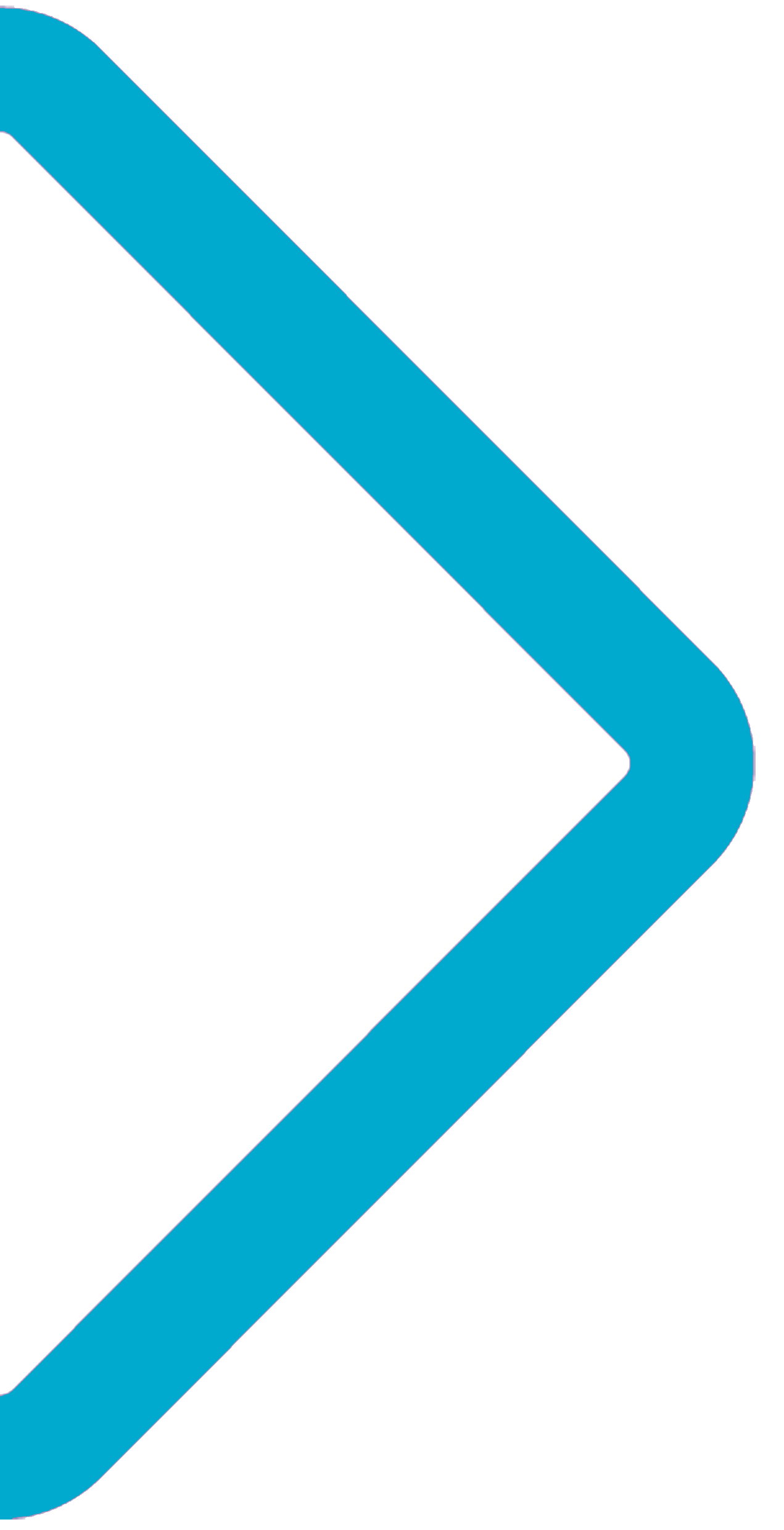 Modern Slavery Awareness sessionTricia MullenDesignated Nurse Safeguarding Adults
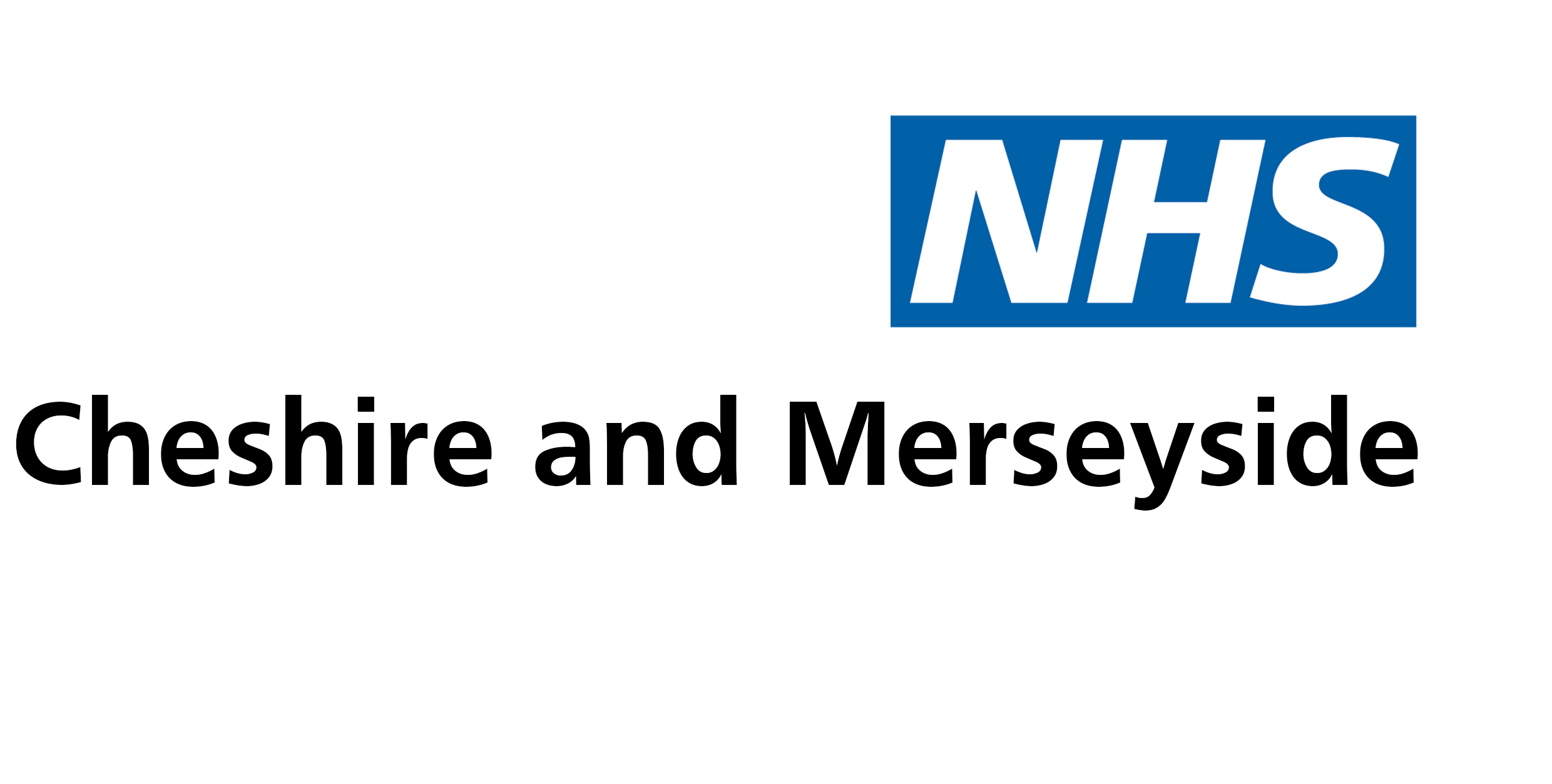 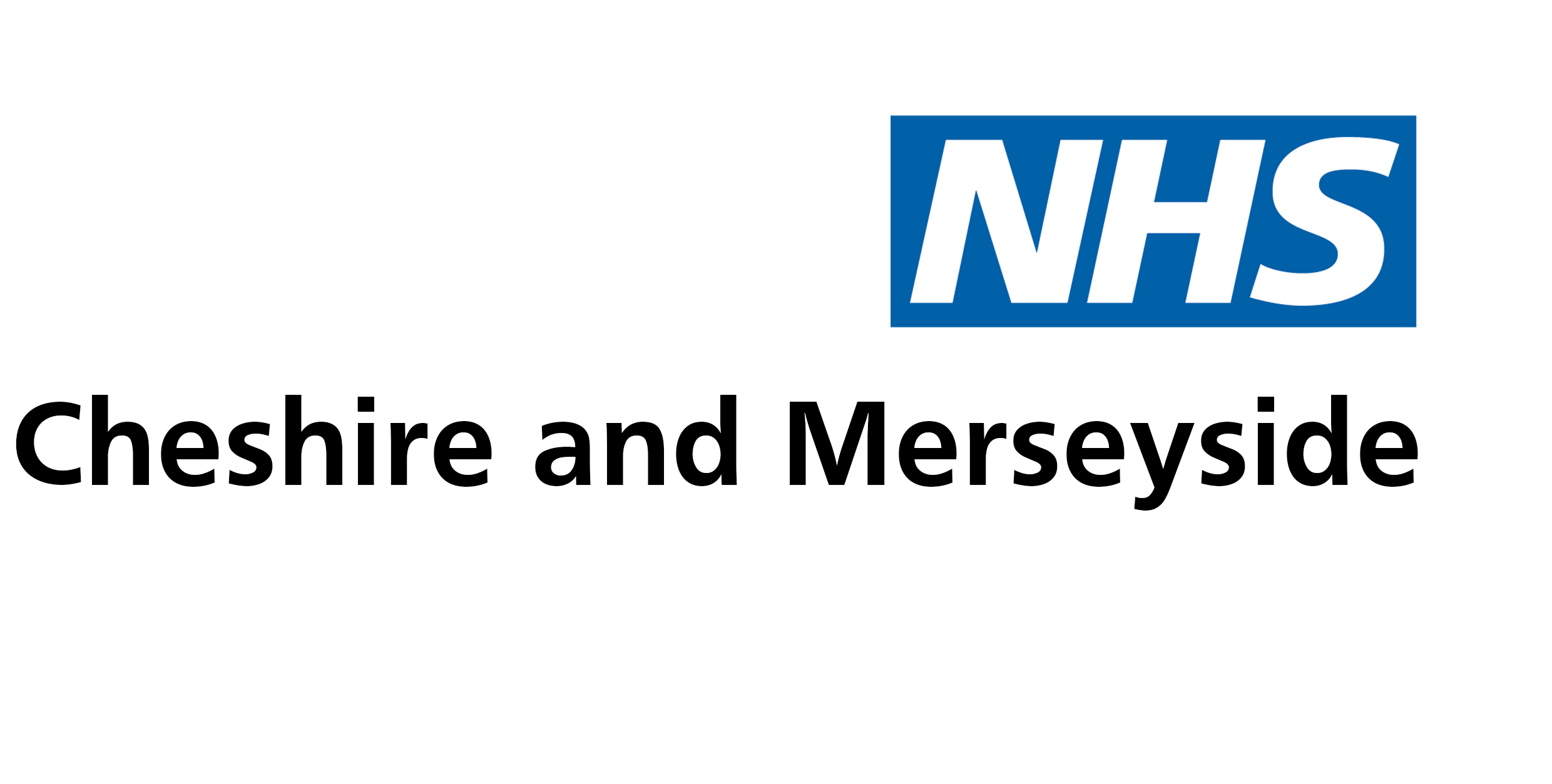 Aim of the Session:
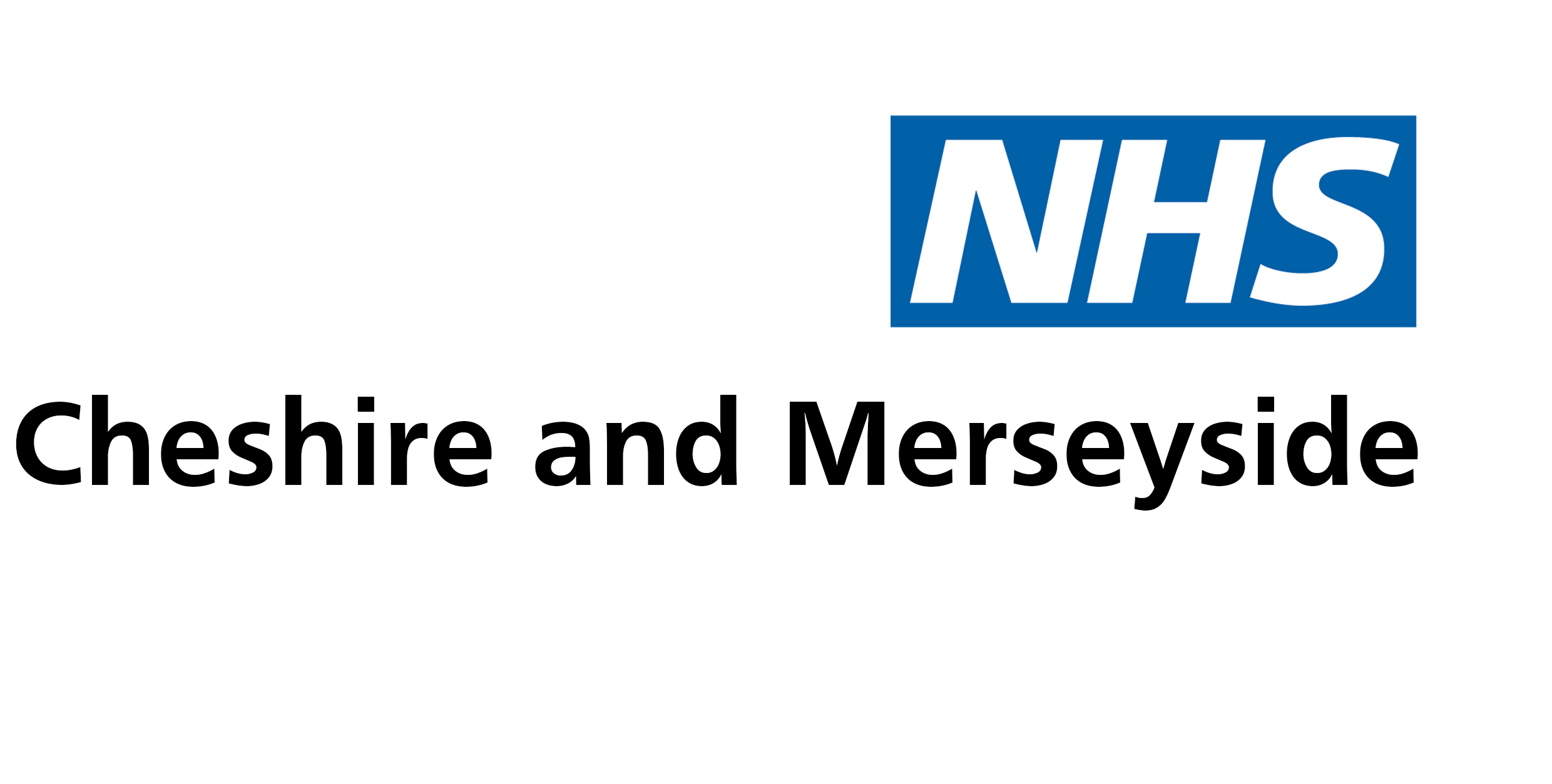 What is Modern Slavery ?
It is an umbrella term for all forms of slavery. Human trafficking, and exploitation. 
It is the recruitment, movement, harbouring or receiving of individuals for exploitation. It includes holding a person in a position of slavery, servitude, or facilitating their travel with the intention of exploiting them. Forced labour is a type of modern slavery where victims are forced to work long hours for little or no pay in poor conditions under verbal or physical threats of violence to them or their families. 
It can happen in various industries.
Types of MS/ Exploitation
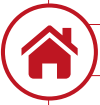 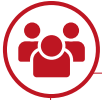 Sexual Exploitation (mainly Women or Children)
Forced Labour (many sectors)
Domestic Servitude
Criminal Exploitation (country lines/ Cuckooing/ organised theft/ force begging)
Organ Harvesting
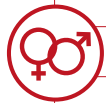 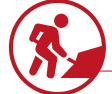 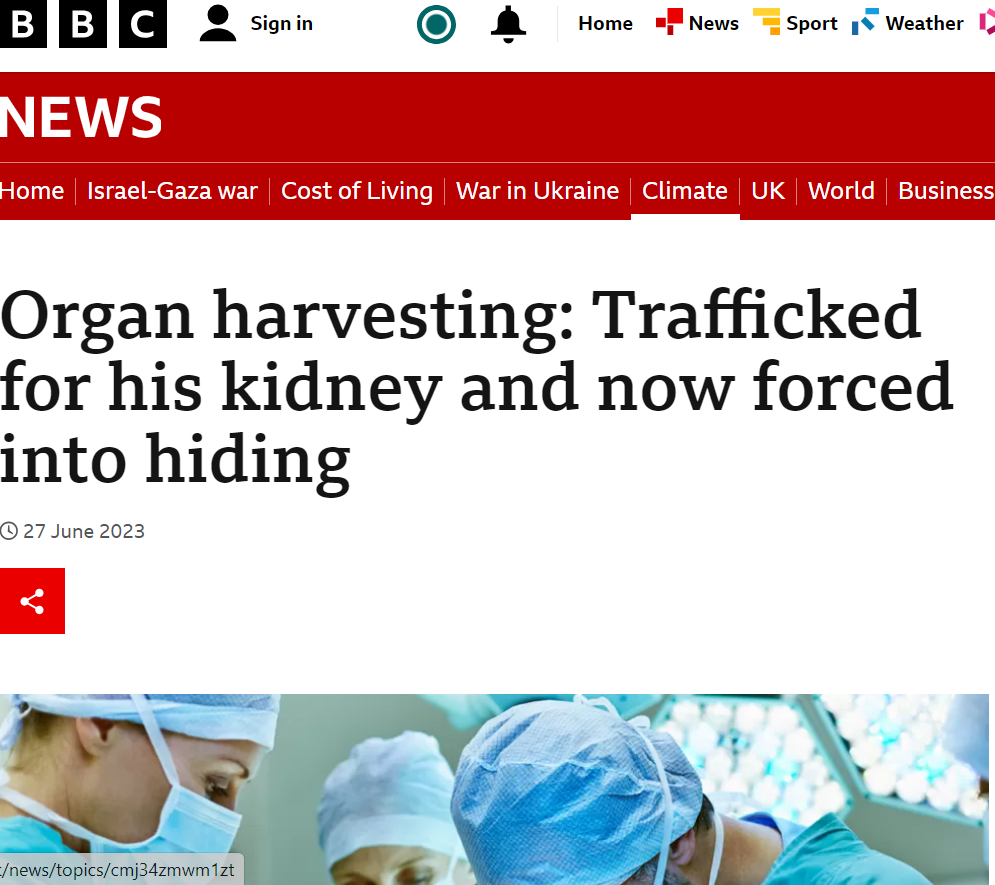 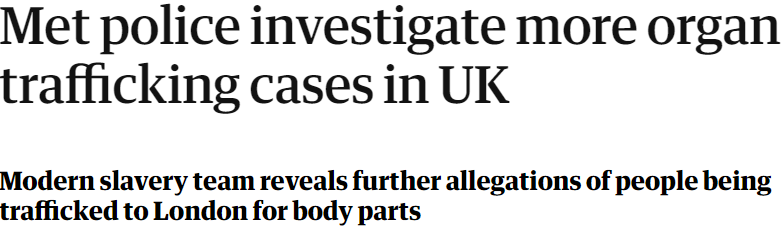 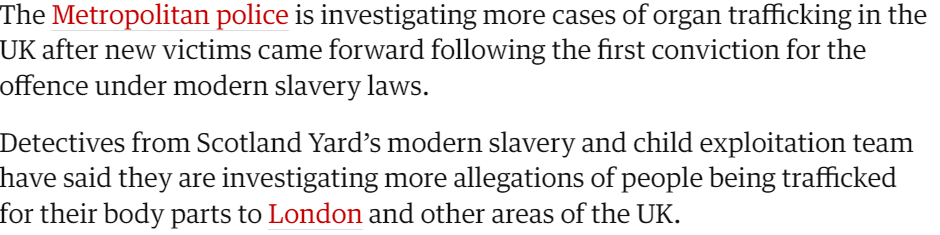 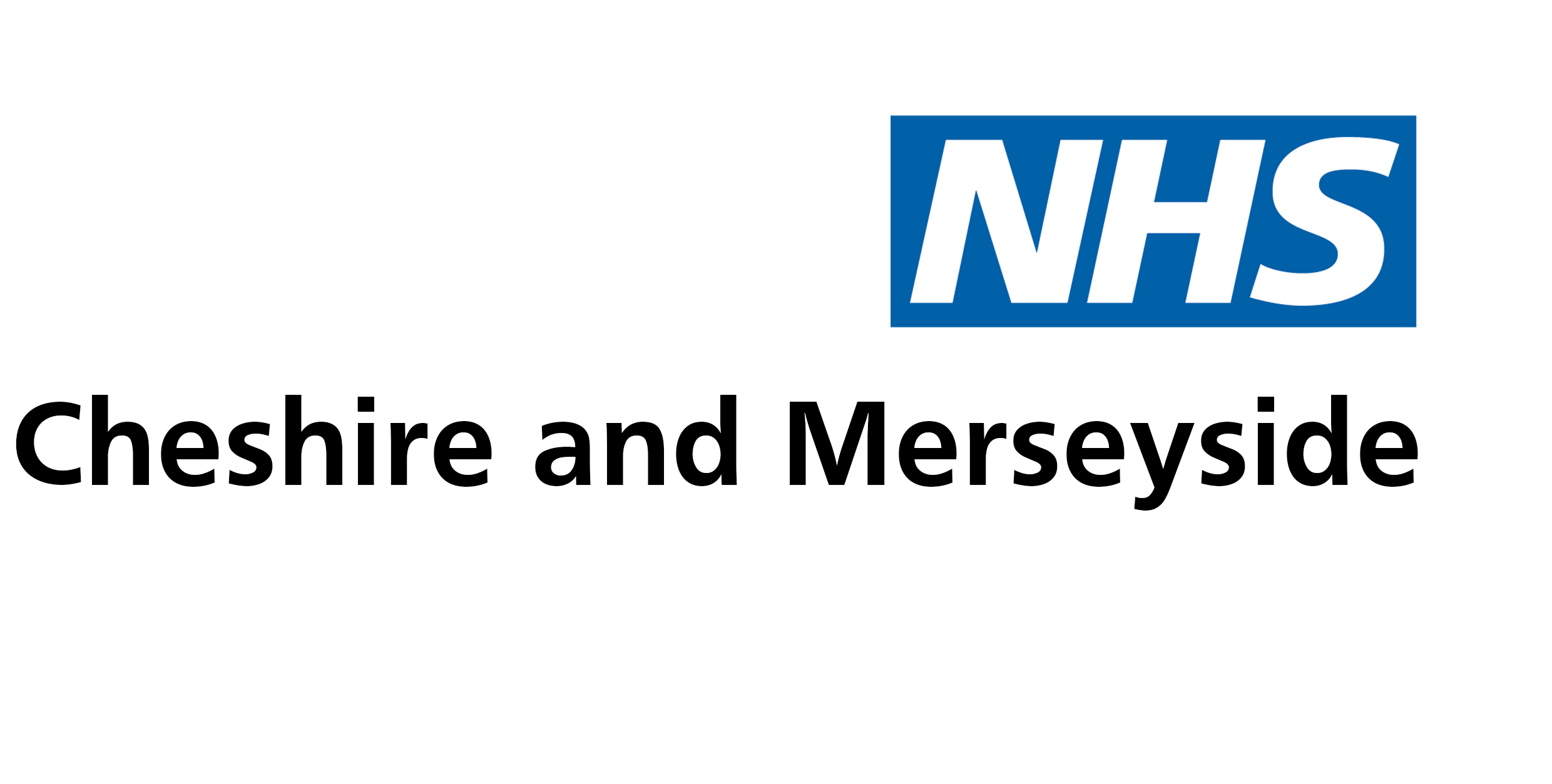 Signs and Indicators
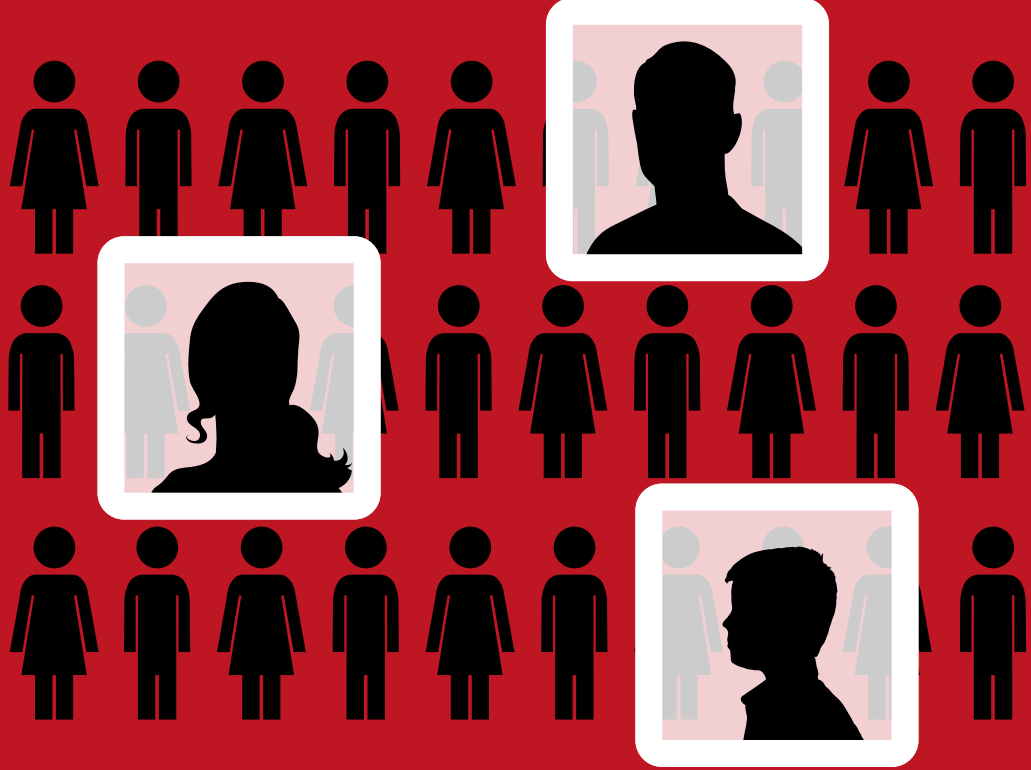 Appearance
Isolation 
Poor living conditions
Few or no personal effects
Unusual travel times
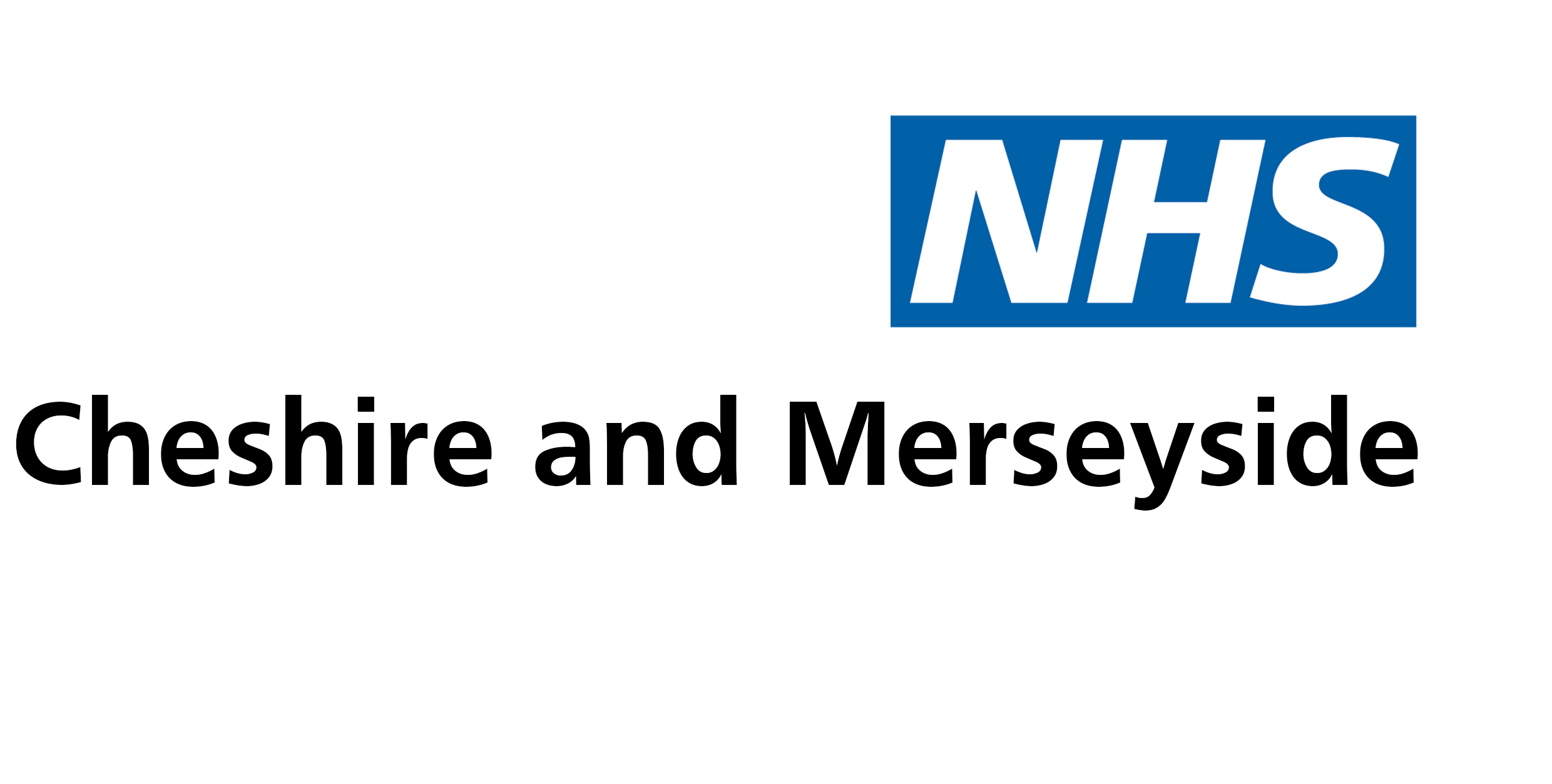 National / Local activity
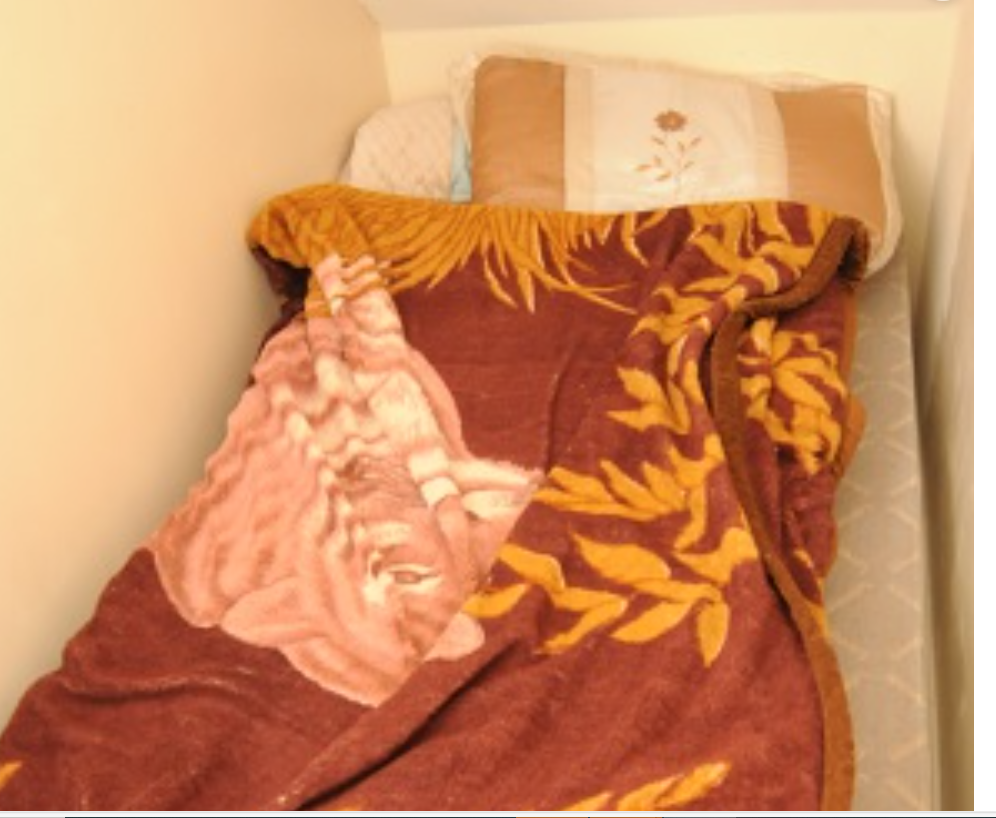 Local Activity
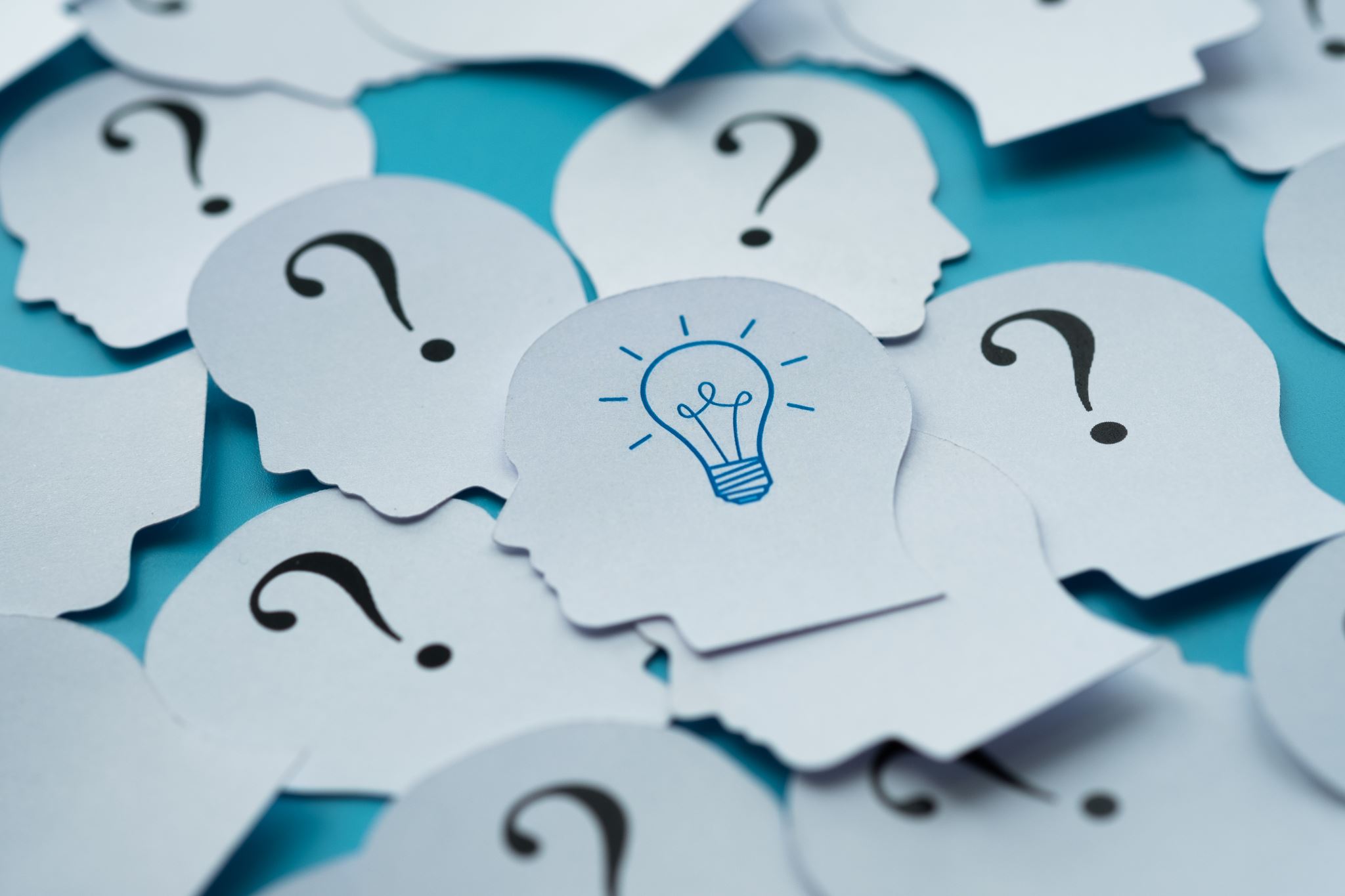 What should I do?
Keep an open mind.
If something seems unusual, share your concerns with your manager/ colleague.
Collectively discuss and decide next steps.
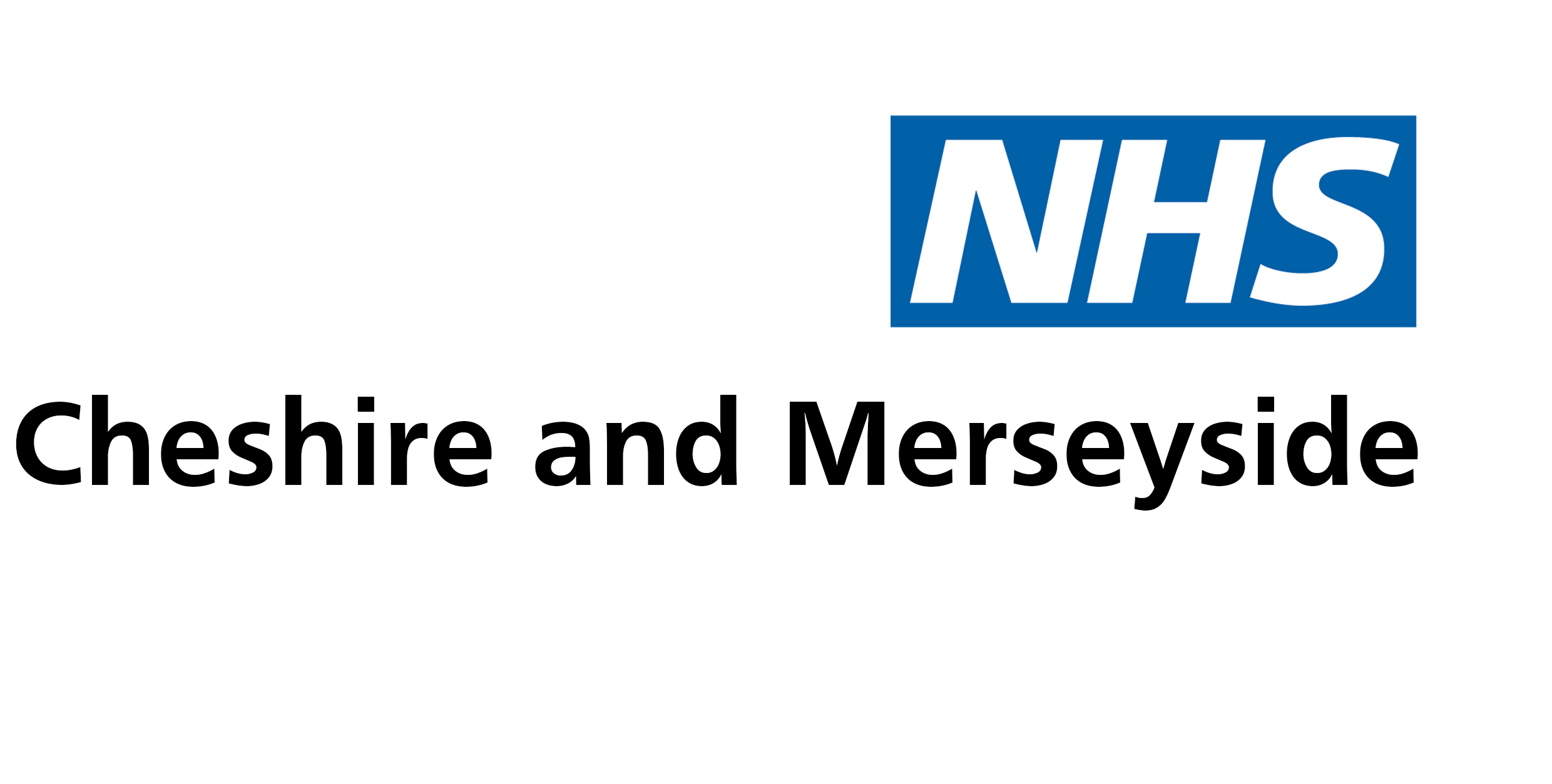 Refer on
Urgent, you feel there is an immediate threat to the person. Call Police 999.
If the person is under 18yrs make a Child Safeguarding Referral to HBC via ICART 01519078305.
If the person has care and support needs. And you feel they are at risk of abuse or neglect, and they cannot protect themselves make a Safeguarding Adult referral to HBC 01519078306
If the adult does not have care needs, call the Modern-Day Slavery Helpline 08000121700
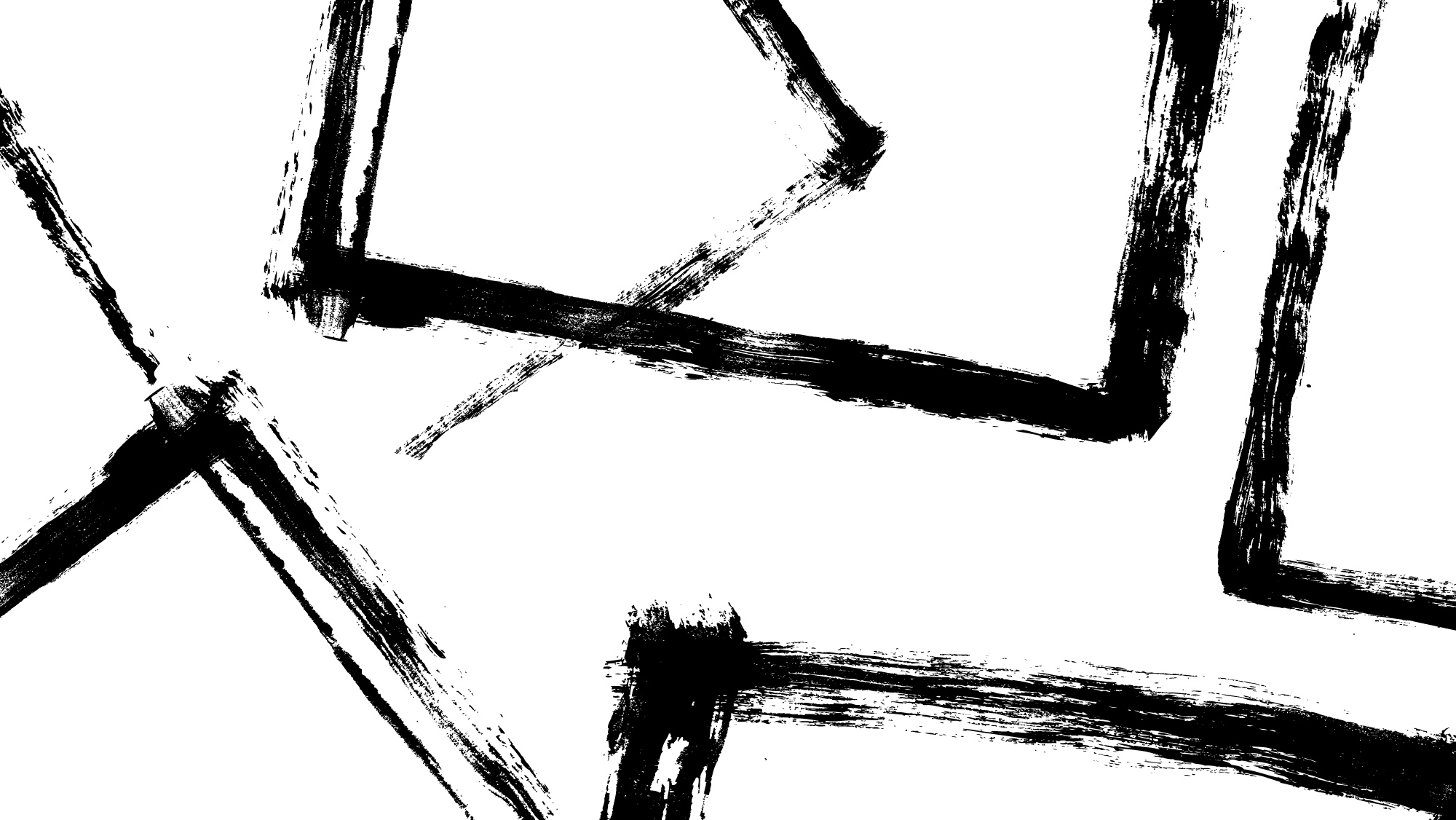 UNSEEN APP
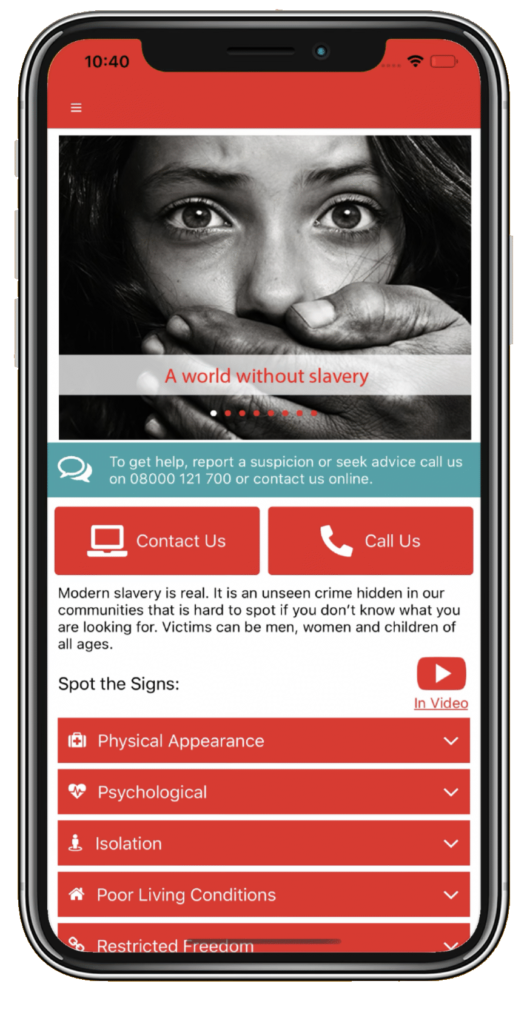 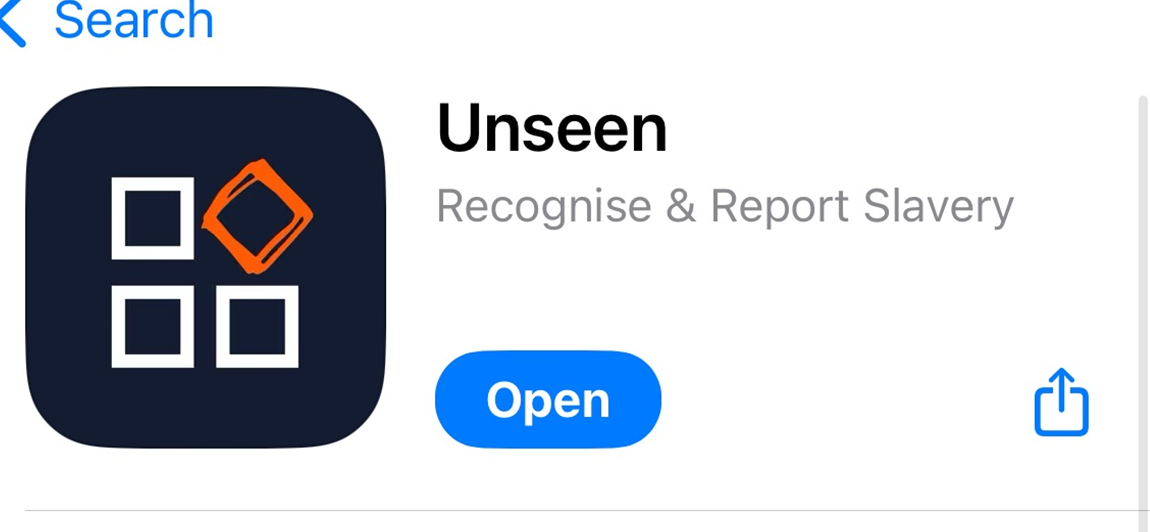 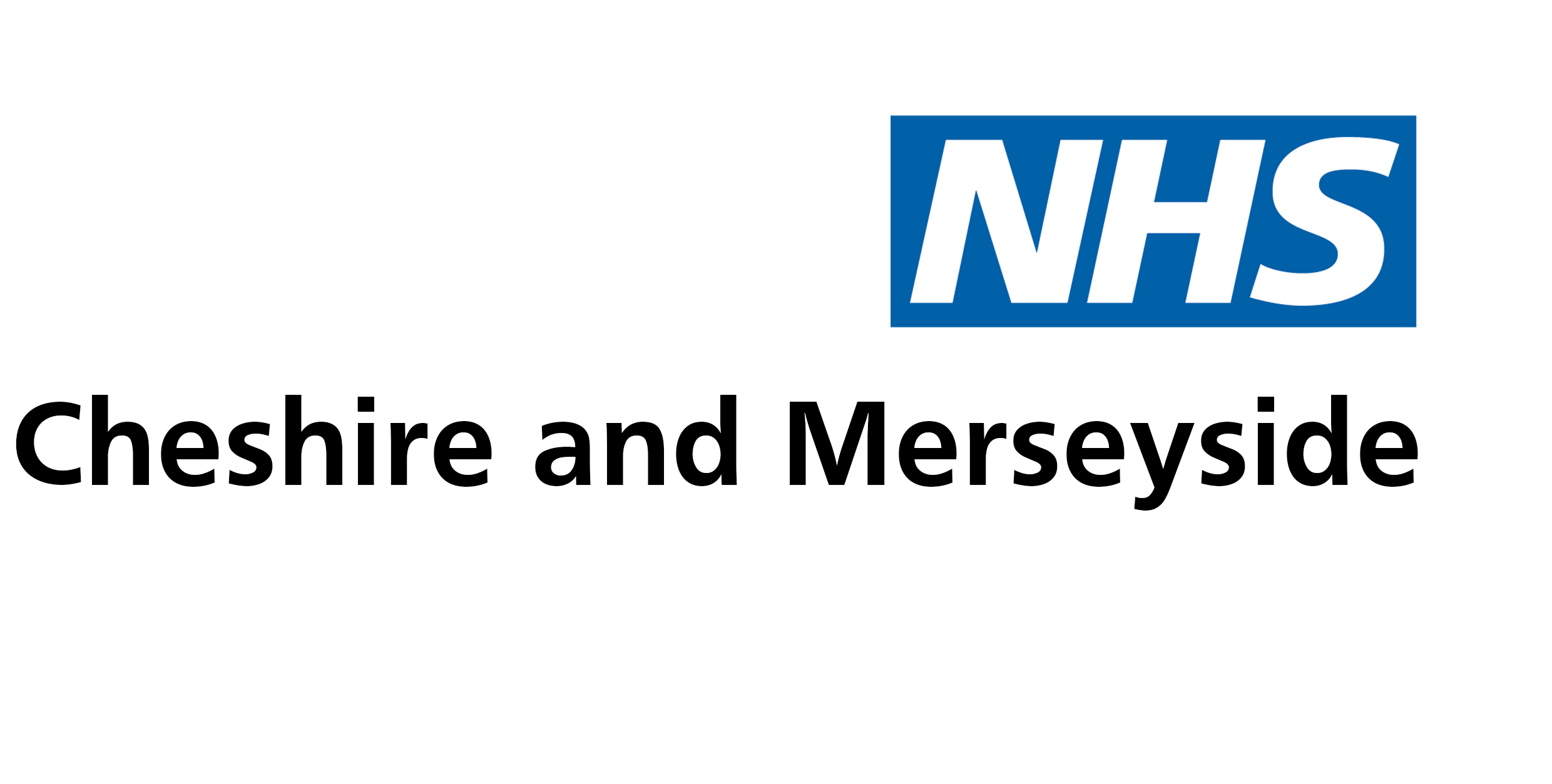 Recap
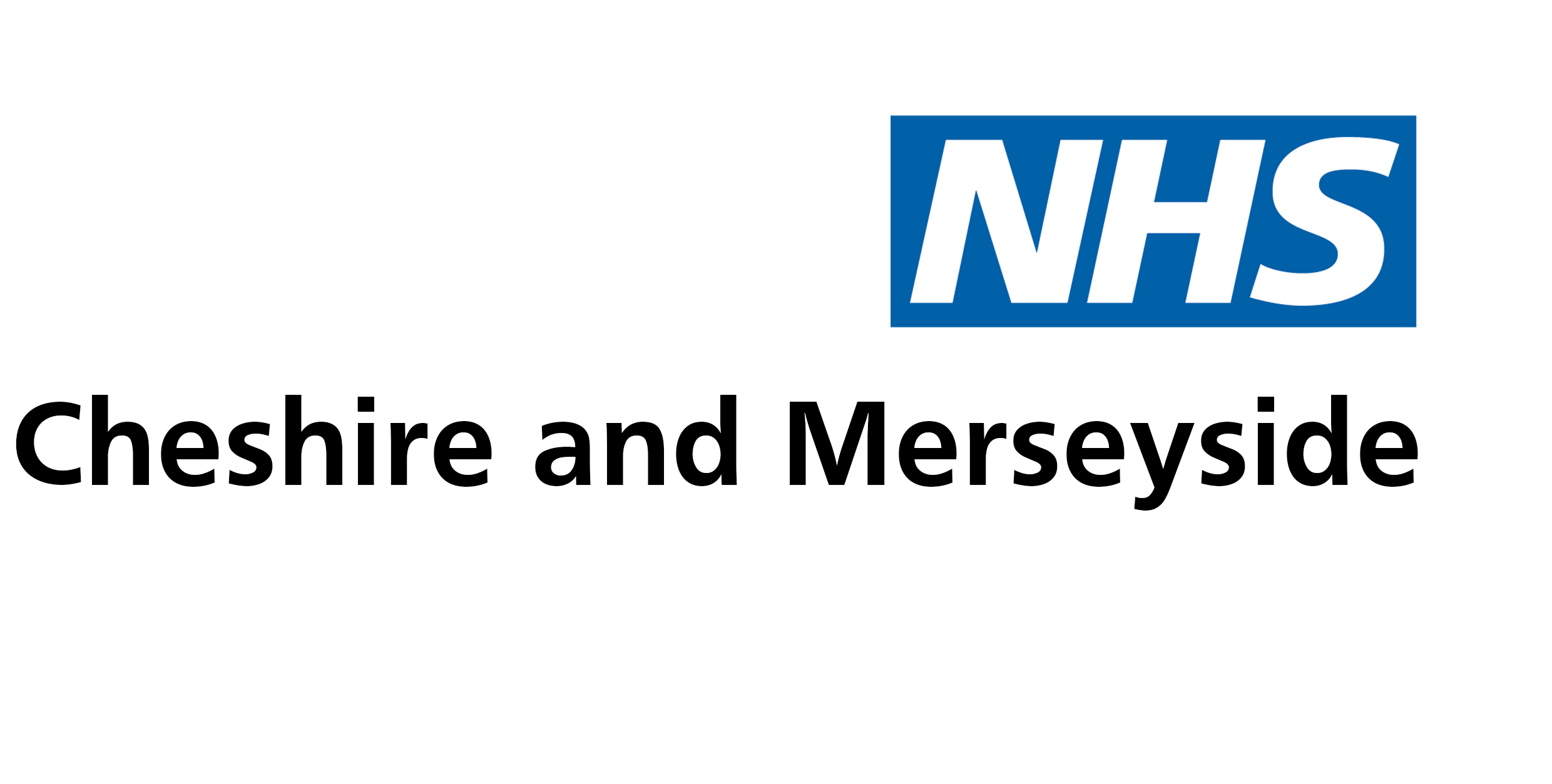 Thank you for listening
Any Questions?